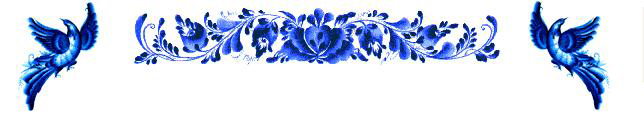 Сказочная Гжель
Украшение узором вазы
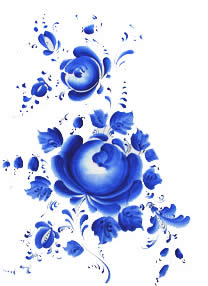 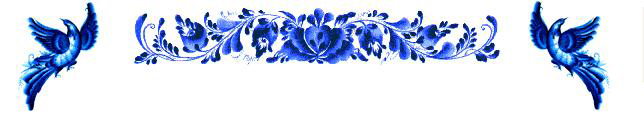 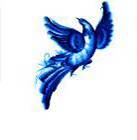 Глиняная посуда - керамика
Виды керамики
Майолика (цветная глина)
Фаянсовая посуда(белая глина)
Фарфор(белоснежная глина)
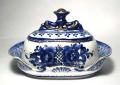 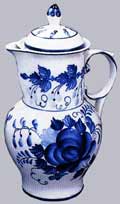 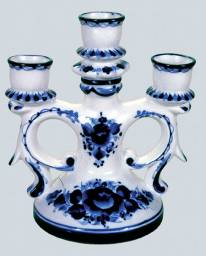 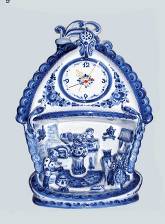 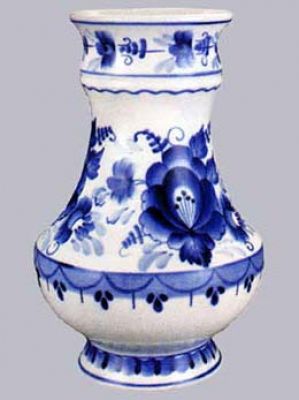 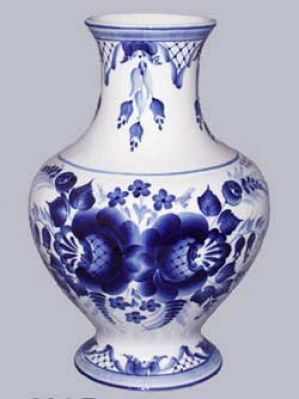 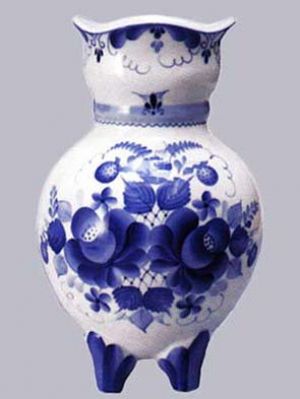 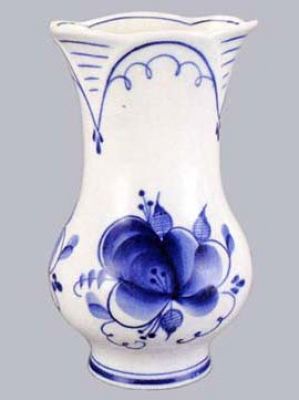 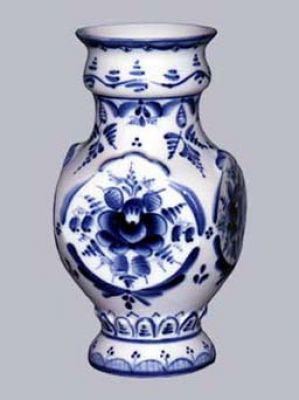 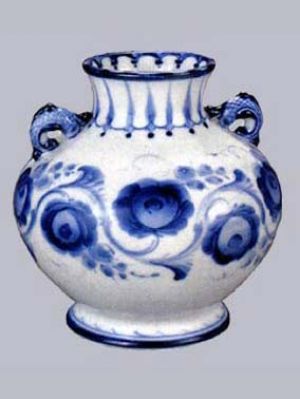 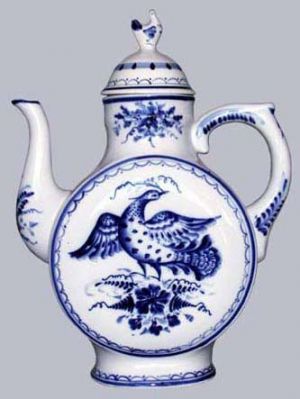 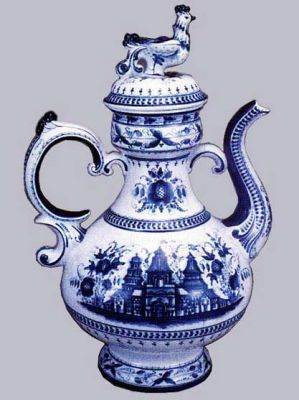 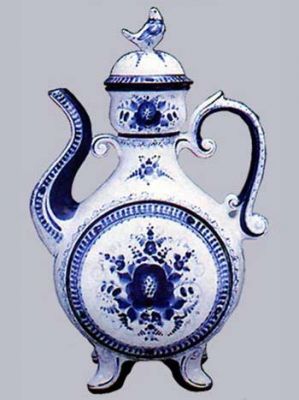 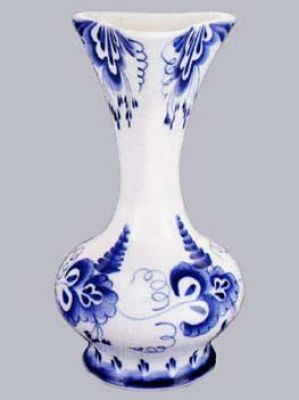 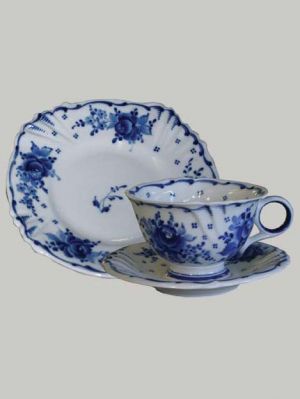 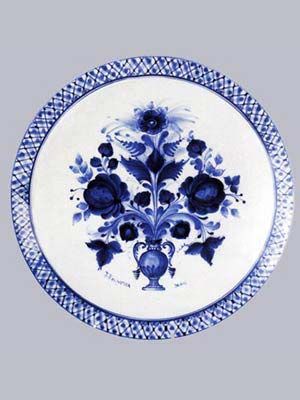 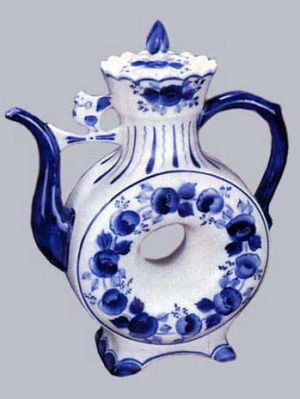 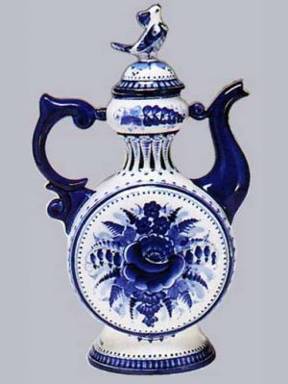 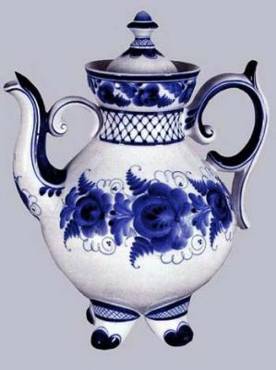 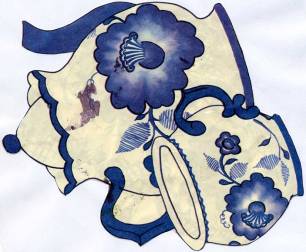 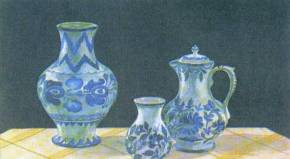 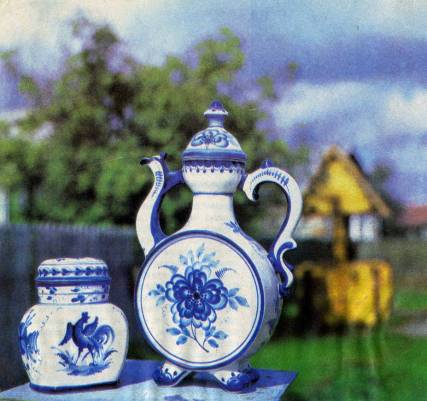 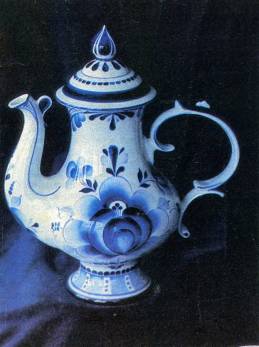 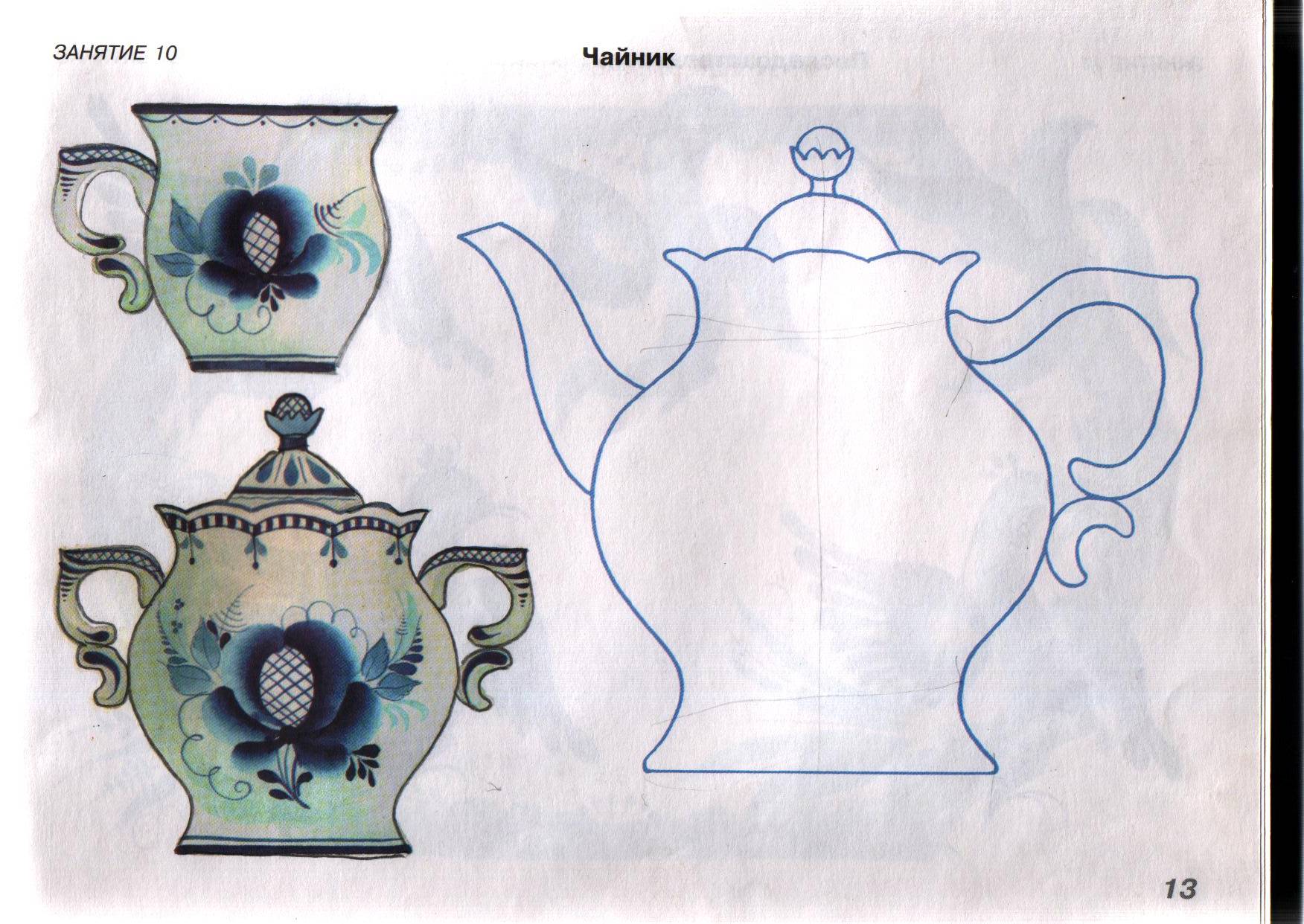 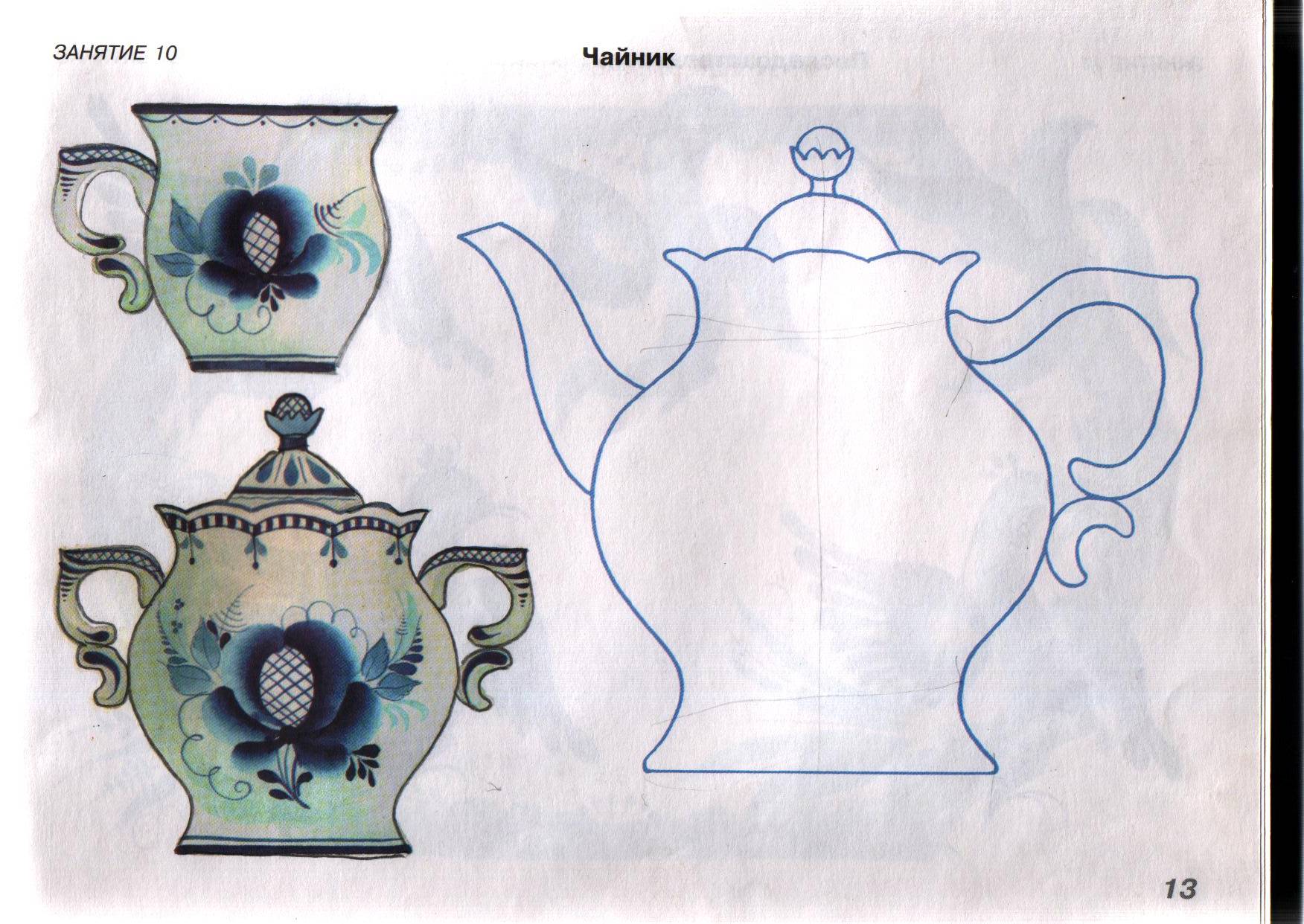 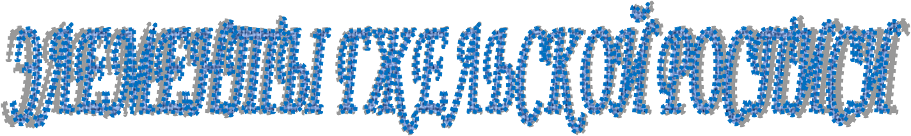 Точки и прямые линии
Бордюры
«Капелька»
Бордюры
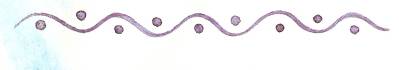 Волнистая линия с точками
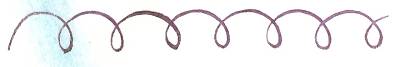 спиралеобразная
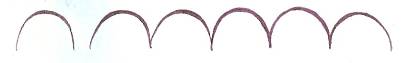 Дугообразная
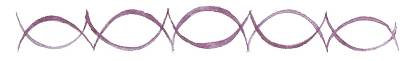 Разносторонние дугообразные
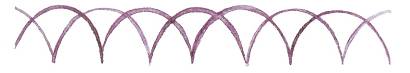 Односторонние дугообразные линии
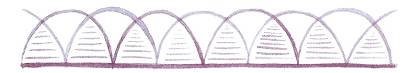 Односторонние дугообразные
 линии с штриховкой
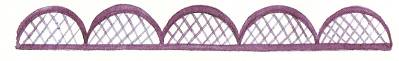 Односторонние дугообразные линии с сеточкой
Точки и прямые линии
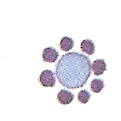 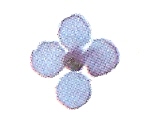 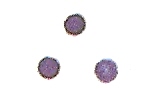 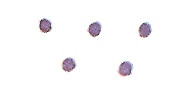 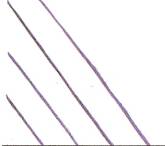 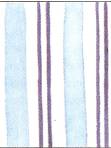 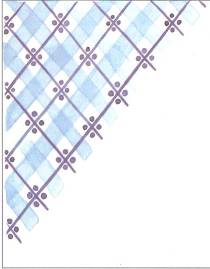 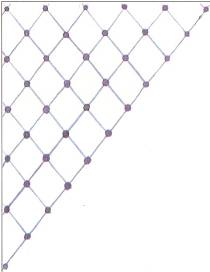 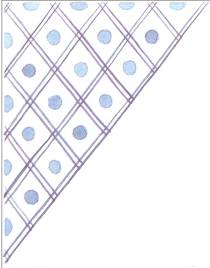 «Капелька»
горизонтальная
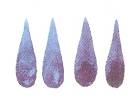 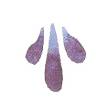 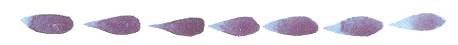 вертикальная
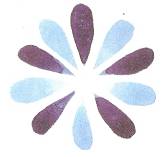 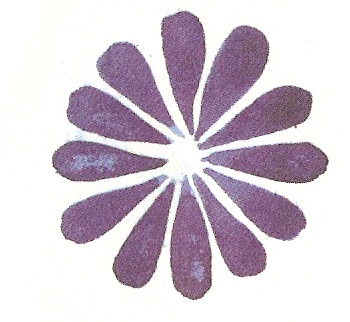 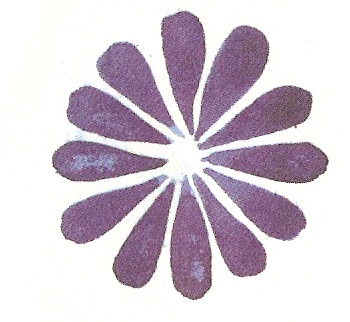 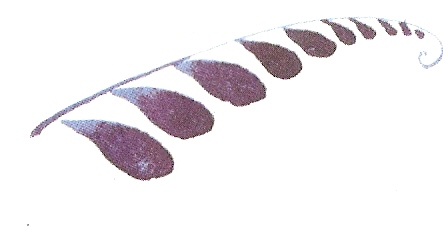 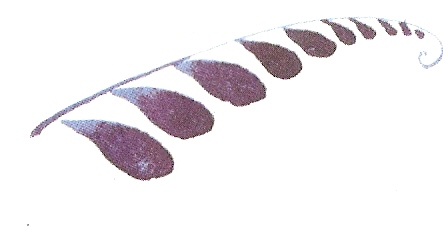 Односторонний стебелек
В виде цветка
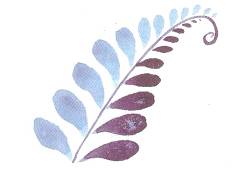 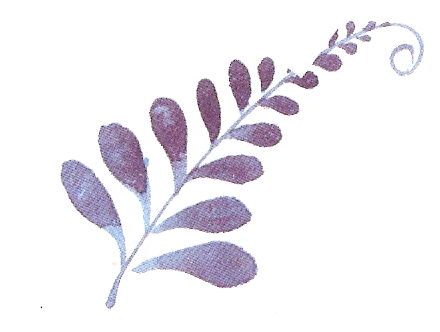 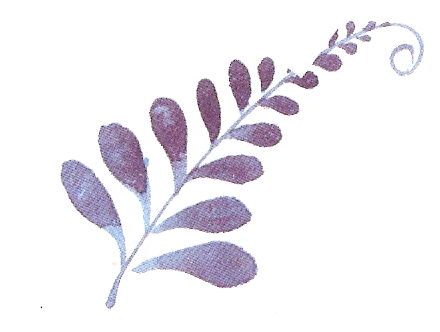 Двусторонний стебелек
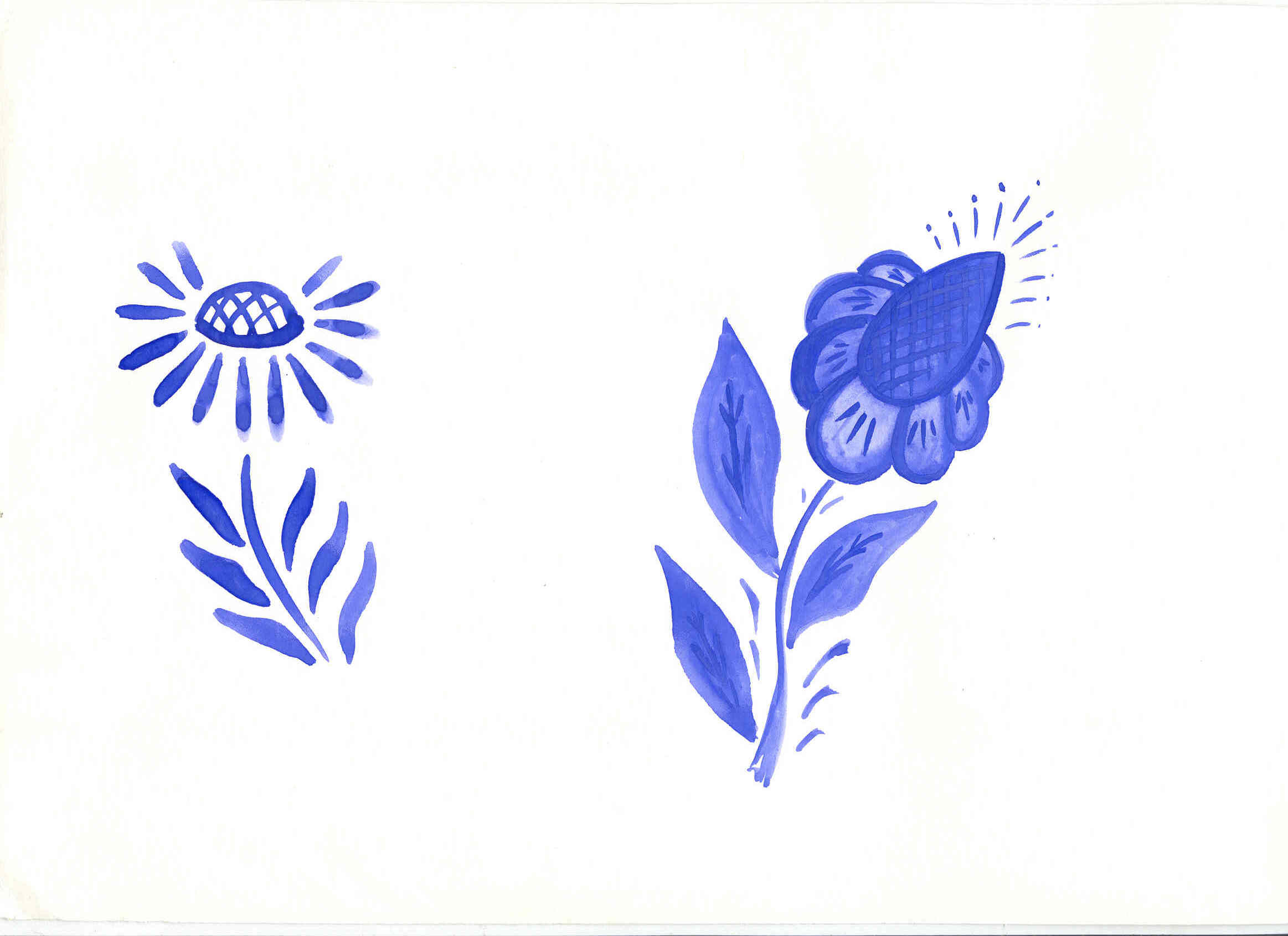 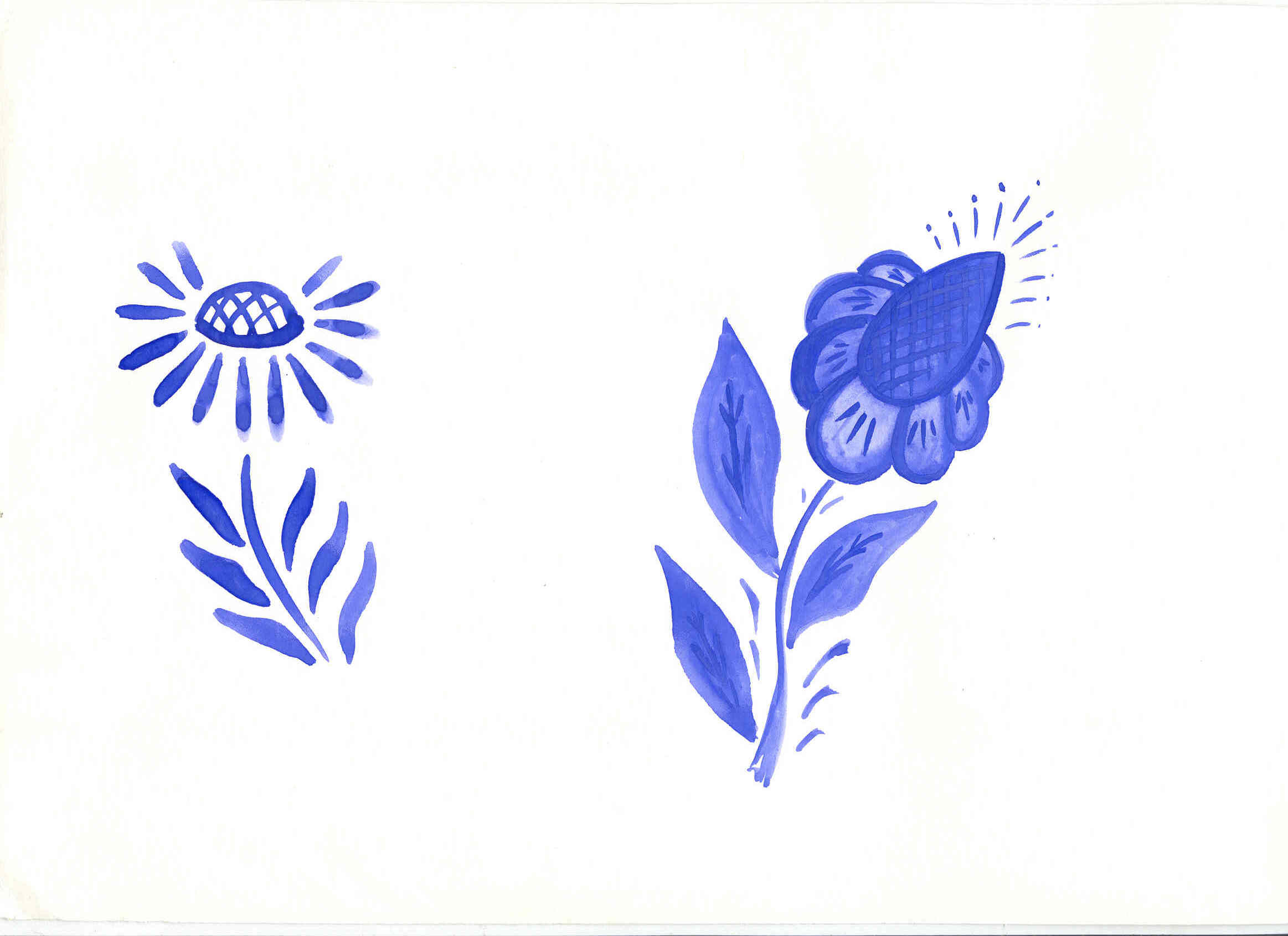 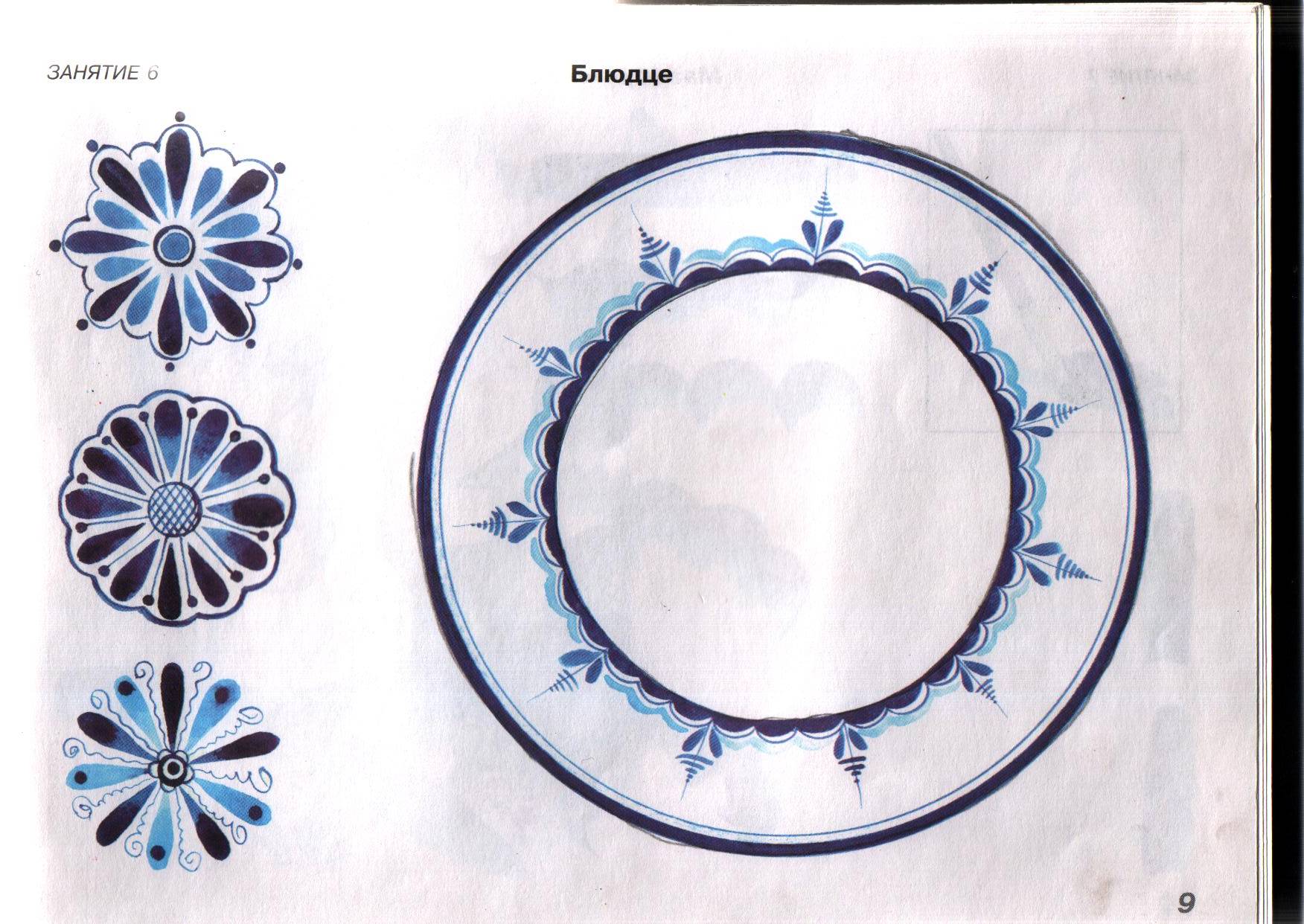 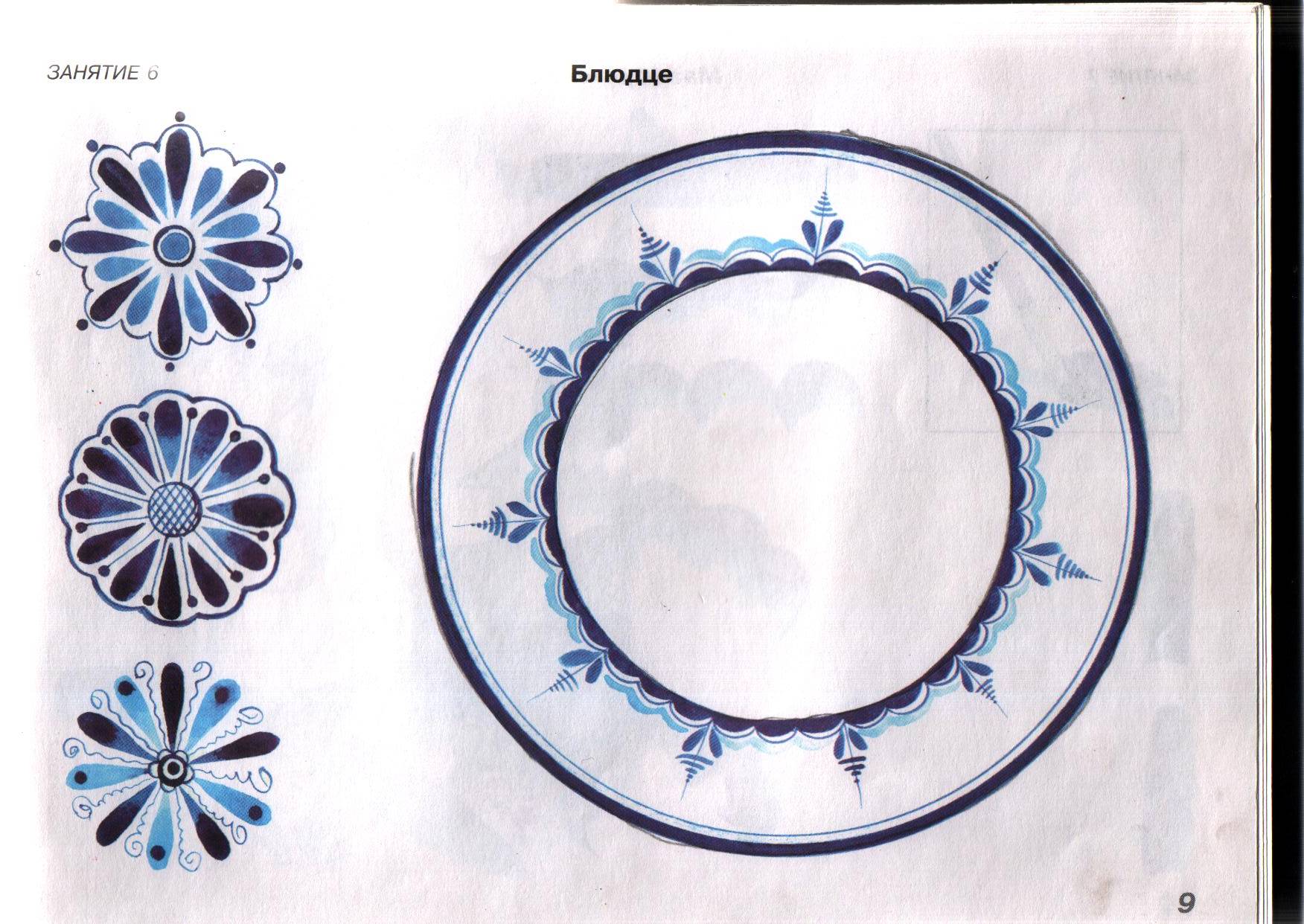 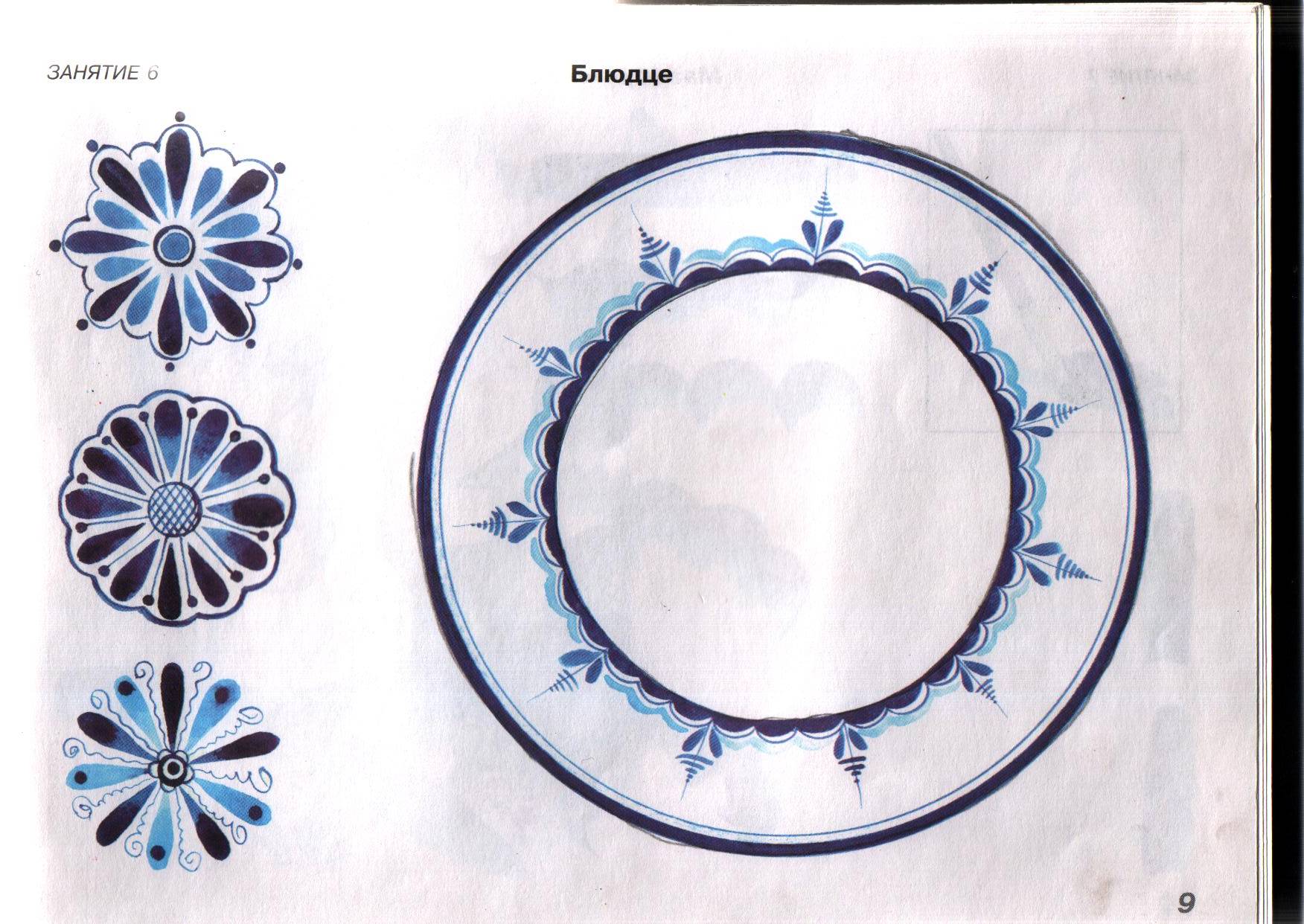 Разные виды цветков в виде капелек, точек, завитушек
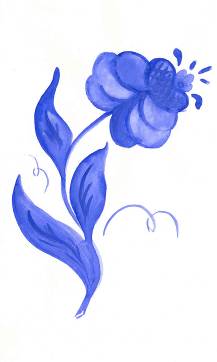 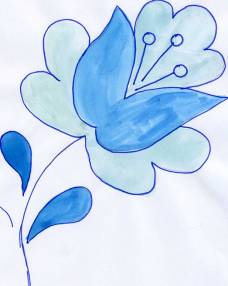 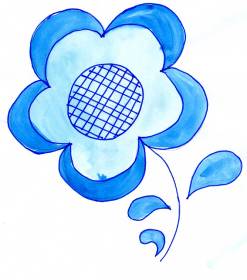 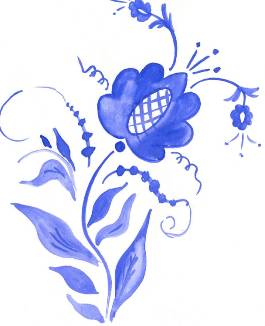 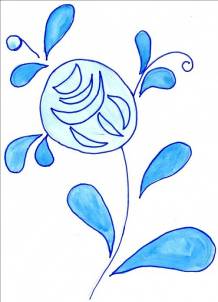 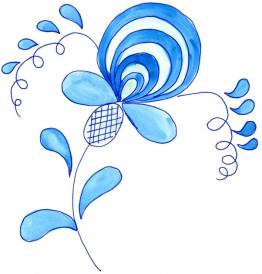 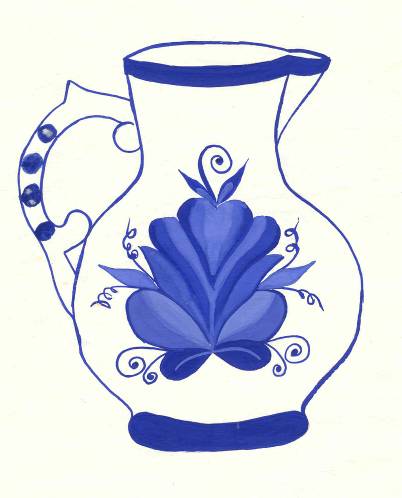 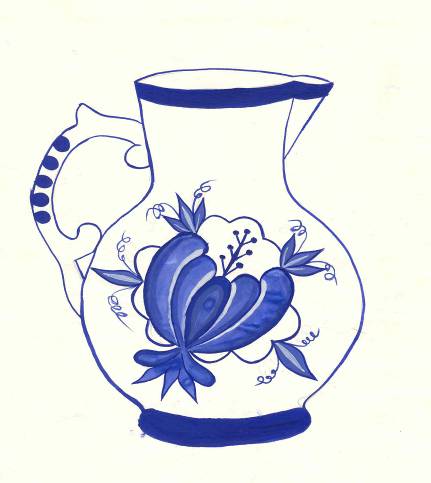 Практическая 
работа
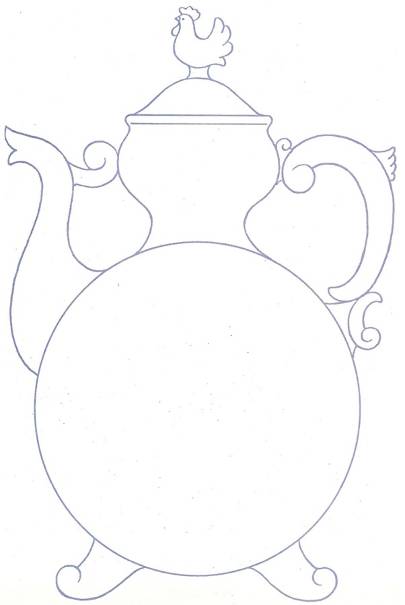 Практическая работа. Элементы Гжельской росписи
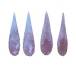 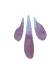 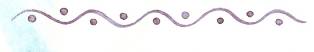 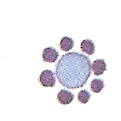 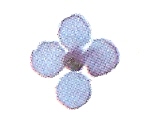 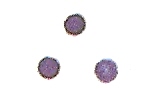 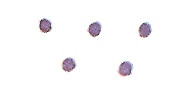 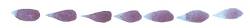 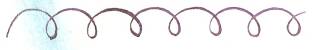 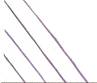 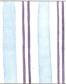 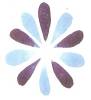 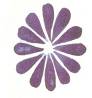 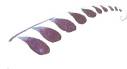 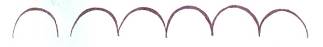 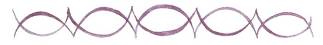 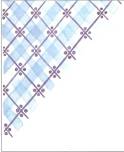 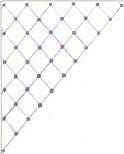 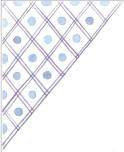 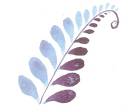 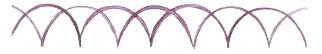 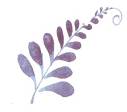 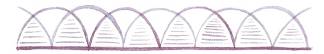 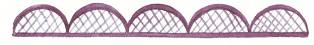 Благодарю Вас
За внимание,
За свет души, 
За понимание.
Пусть проступают
Сквозь мгновения
ЦВЕТНЫЕ
ВОЛНЫ
ВДОХНОВЕНИЯ!